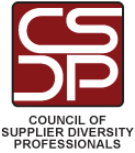 CSDP Meeting
March 15, 2024
Agenda
8:30 a.m. – 9:00 a.m. - Networking 

9:00 a.m. – 9:15 a.m.
Welcome & Introductions – Teresa LeFevre

9:15 a.m. – 9:30 a.m. - Faces of CSDP 
Volkswagen Group of America, Inc. - Shaquanta Locke
MillerKnoll - Kathy Vezina

9:30 a.m. – 10:10 a.m. 
HBeX - MHCC Hispanic Business Excellence Program - Mark A. Moreno

10:10 a.m. – 10:40 a.m.
Housing Forward – Cherrell Jackson and Tara Dabney 

10:40 a.m. - 11:00 a.m.
Roundtable

11:00 a.m. Adjourn – Board meeting follows
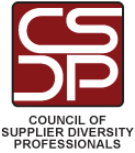